Importance  of Annual Medical Tests
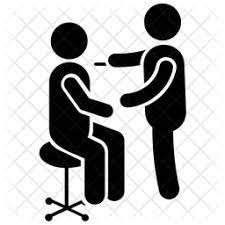 Dr. Chioma Maduoma
Consultant Family Physician, Maitama District Hospital
Supervising Consultant, FIRS Staff Clinic Abuja
Outline
Introduction
Why do the tests
Tests for all adults 
Tests for men
Tests for women
Conclusion – ABCDE of healthy behaviours
2
Introduction
Annual medical tests are physical examinations and tests done yearly 
They can also be done at more less frequent periods 
They are important to your overall health and well-being
Knowing what to expect can make the entire experience easier and more comfortable.
It is Preventive Medicine…. ‘Prevention is better than cure’
3
Do I really want to know?
4
What I don’t know won’t harm me, right ?So, really, why bother?
5
How does it help, if I know?
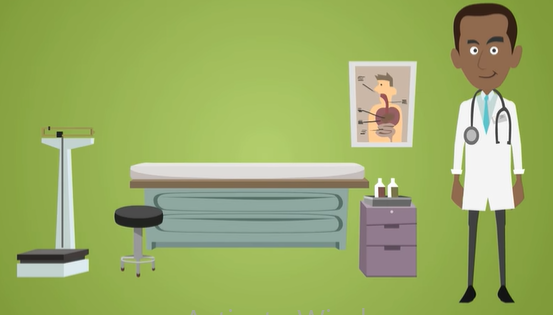 Those who already have these conditions can learn to cope with and control them to have a better quality of life.

As people identify their potential risks through testing,  they can be encouraged to modify their lifestyle to a healthy one.
6
Risk factors for non communicable diseases/ conditions
7
Risk factors for non communicable disease
4 by 4 framework


Risk factors that that can be controlled
8
Annual Screening promotes healthy behaviour as the risks are identified. Hence the disease can be prevented.
9
Two types of tests: Screening Tests Vs Diagnostic Tests
Screening tests are done on supposedly healthy people in order to know as early as possible, whether or not they have an illness or disease.

Diagnostic tests are used to confirm or refute the existence of disease.

Tests can be based on gender, age group and job description
10
Tests to do for ALL adults
11
Tests to do for ALL adults
12
The Tests to do for MEN ONLY.
13
Tests to do for WOMEN ONLY
14
Common Cancers
Breast Cancer  (WOMEN)
Prostate cancer ( MEN)
Start screening from the age of 50yrs
Risk factors include those with
Family history of Prostate cancer
High testosterone levels
Black race
Start screening from the age  40yrs
Risk factors include those with
Family history of breast cancer in either male or female relatives
Caucasian and black race
15
Lets Calculate our BMI
Body Mass Index(BMI) is a simple calculation using a person’s height and weight. The formula is 
                                     
                                       BMI (Kg/m2) =      Weight (kg)
                                                                      Height (m2)
16
[Speaker Notes: BMI not adequate for muscle builders, long distance athletes, pregnant women, the elderly or young children. 
This is because BMI does not take into account whether the weight is carried as muscle or fat, just the number.]
Step by Step Approach to Annual Medical Tests
17
ABCDE of Healthy Behaviours
18
IN SUMMARY
19